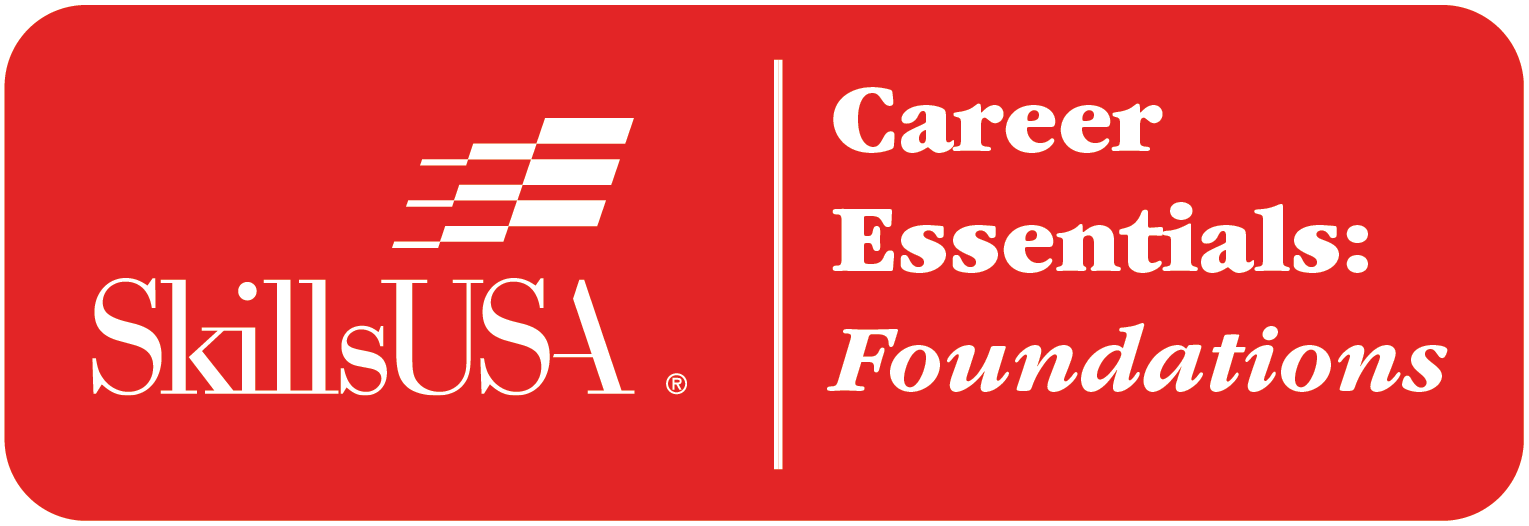 Managing A PlanWorkplace Skills:  Planning, Organizing and Management
Essential Questions
How can we make sure projects are organized and completed by the deadline?
How can I handle changing priorities within a project?
Why is it important to use proactive language versus reactive language?
Managing A PlanWorkplace Skills:  Planning, Organizing and Management
Students will understand…
The project management process includes multiple steps.
Even though project plans are made, there will often be changing priorities within a project.
Plans can change when working on a project, but ultimately, we control how we react to those changes.
Using proactive behavior illustrates the control we have when reacting to situations.
Managing A PlanWorkplace Skills:  Planning, Organizing and Management
Students will know…
The steps in the project management process.
How to apply the project management process within a prescribed timeframe.
How to respond to changing priorities in a project.
The differences between “reactive behavior” and “proactive behavior.”
Managing A PlanWorkplace Skills:  Planning, Organizing and Management
Students will be able to…
List the steps in the project management process.
Apply the project management process in a real-world situation.
Describe how to react to changing priorities in a project.
Differentiate between reactive behavior and proactive behavior.
Workplace Skills: Planning, Organizing and Management
It’s been said, “Poor planning on your part does not constituent an emergency on my part.”  What do you think that means?
Workplace Skills: Planning, Organizing and Management
Objectives:
List the steps in the project management process.
Apply the project management process in a real-world situation.
Describe how to react to changing priorities in a project.
Differentiate between reactive behavior and proactive behavior.
Workplace Skills: Planning, Organizing and Management
Responding To Changing Priorities 
What is this selection about? What are the major ideas?
What do I understand about what I am reading? What needs to be clarified?
What questions do I have?
What images or pictures come to mind?
Workplace Skills: Planning, Organizing and Management
Reactive Behavior
Situations determine your reaction, circumstances control your behavior, and others are blamed for your actions.

Proactive Behavior
You examine your thoughts and behaviors before reacting; you control how you respond to any situation.
Workplace Skills: Planning, Organizing and Management
Reactive Versus Proactive Language
What questions do you have about this topic?
How does this information relate to your life?
What is one fact that really struck you?